Enseignement explicite et consignes
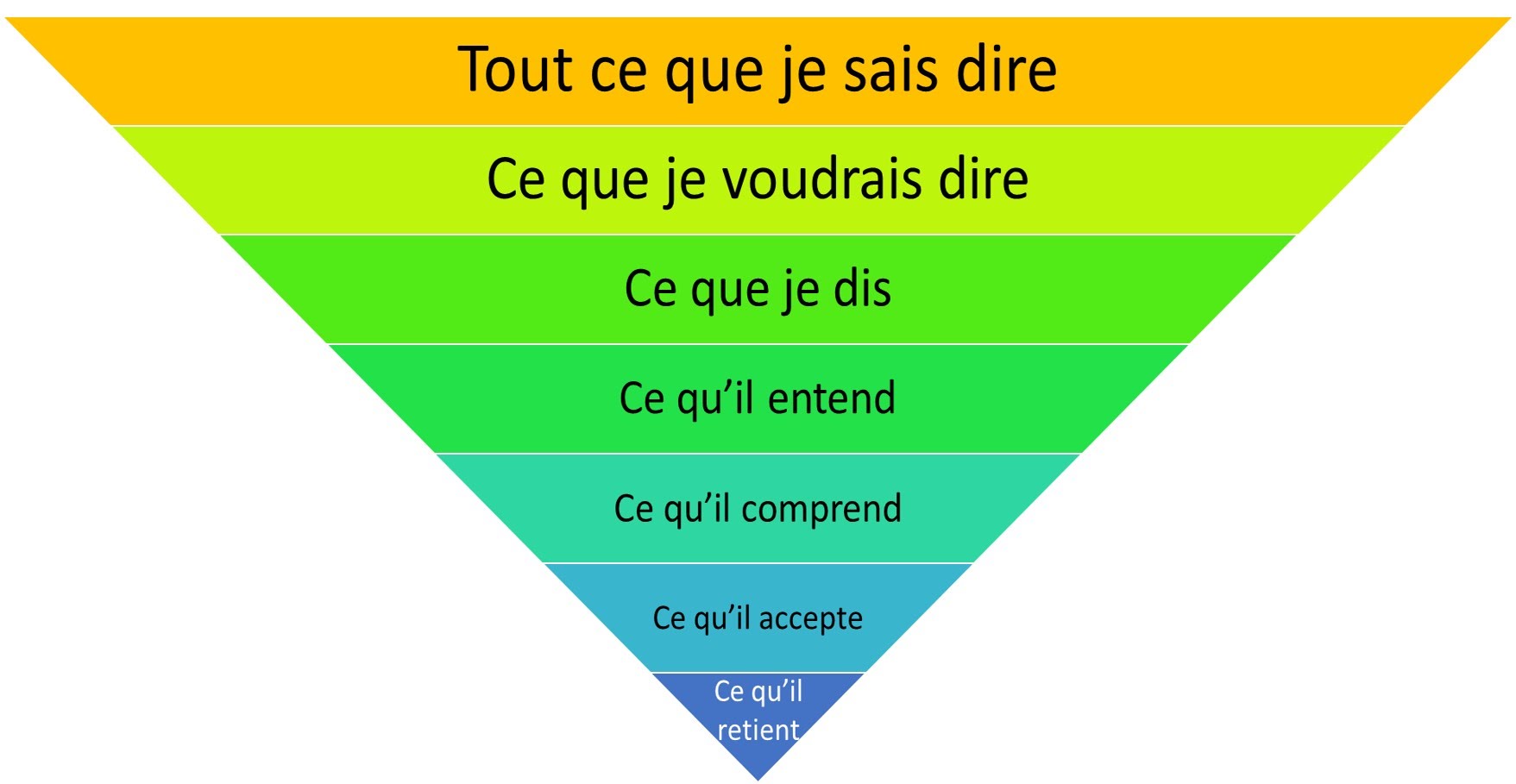 Enseignement explicatif
Enseignement explicite
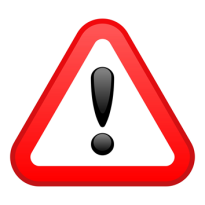 Expliciter n’est pas expliquer !
Enseigner plus  explicitement ne passe pas seulement par le discours et  par le dire.

Pourquoi  ? 

Car La recherche sur la rétention information nous dit que l’être humain retient :

10% de ce qu’il lit 
20% de ce qu’il entend 
30% de ce qu’il voit 
50% de ce qu’il voit et entend 
70% de ce qu’il discute avec d’autres 
80% de ce qu’il vit lui-même 
90% de ce qu’il enseigne à d’autres
Expliciter : Pourquoi, comment ?
Explicitation du pourquoi : explicitation des finalités de la tâche (apprentissages visés, par exemple) 
Explicitation du comment : explicitation des procédures, stratégies ou connaissances à mobiliser pour traiter la tâche.
		
		Enseigner plus explicitement contribue à 
		lever les incompréhensions.
Enseigner plus explicitement est un processus qui se joue à plusieurs niveaux, dans le but de permettre aux élèves d’accéder par le langage aux manières de résoudre les tâches scolaires qui permettent d’acquérir progressivement des compétences.

.
Démarche pédagogique
Démarches Pédagogiques
Démarche inductive ou déductive?
Démarche déductive = démarche
classique

Enoncé d’un principe et  éventuellement démonstration
Application d’un principe énoncé :
exercices

Dispenser un savoir
Abstrait
Connaissances 		    Exercices
Démarche inductive = manière de
conduire l’ enseignement

Invite l’élève à extraire des notions à  partir de situations concrètes
Mise en situation de découverte
Abstrait
Concret
Concret
Connaissances 		Exercices
Le Référentiel
Le référentiel
Il donne une liste :
capacités,
compétences
savoir-faire
savoirs associés
Référentiel d’activités professionnelles
Règlement
d’examen
Définition des épreuves
Référentiel de certification
à structurer
 
en séquences
Construire la progression à partir
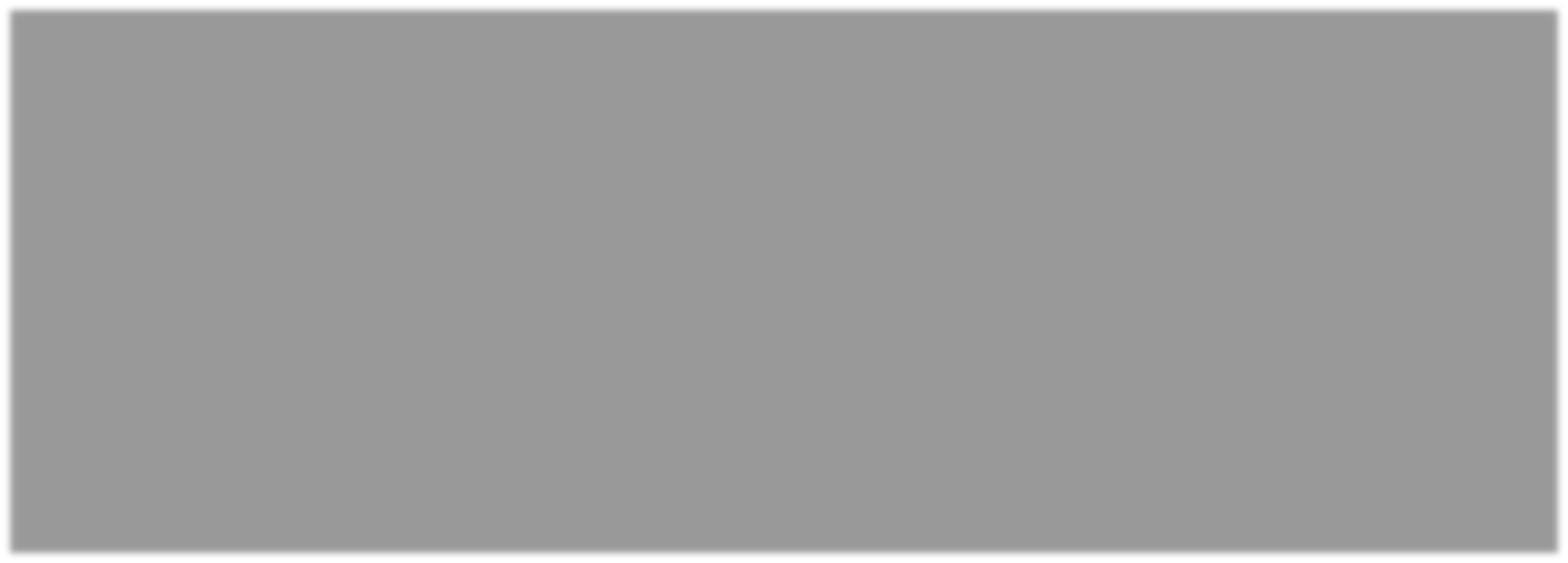 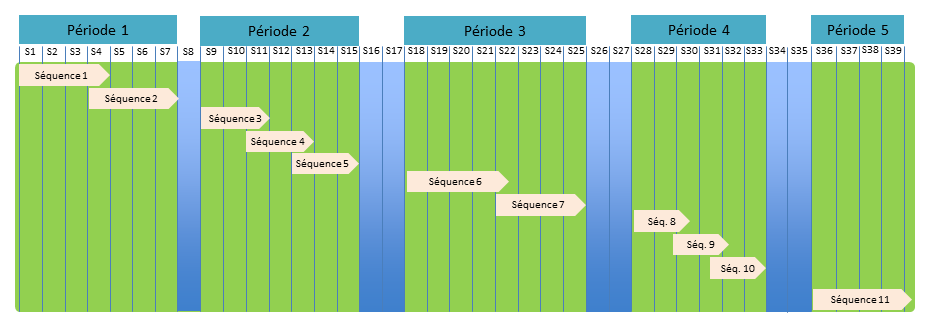 Construire une progression
Supports 
outils
salles spécialisées
Référentiel
ou de sa répartition sur les 2 ou 3 ans
Horaires de formation
PFMF
CCF
Calendrier scolaire
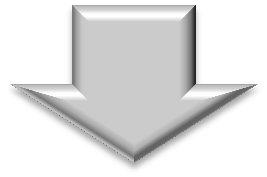 [Speaker Notes: A partir du référentiel réparti sur les 2 ou 3 années de formation, des congés scolaires, des heures d’enseignements, des PFMP et CCF, du matériel et des locaux, on construit son programme prévisionnel de formation (appelé souvent progression).]
Référentiel
Progression
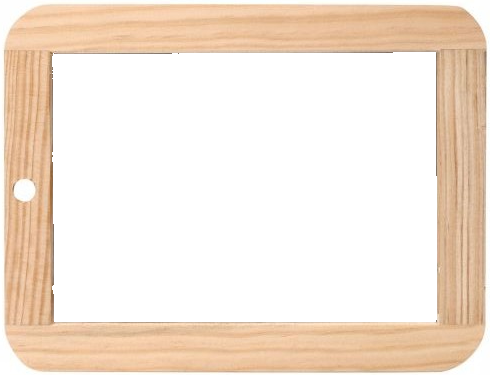 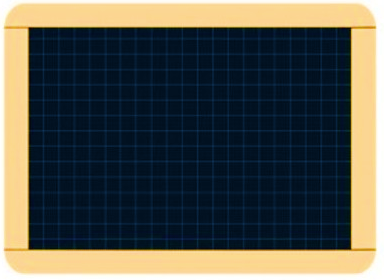 L’énoncé de l’objectif et des consignes  doivent être écrits de telle sorte que la performance soit observable.

Ne pas utiliser des verbes dont les significations sont multiples, imprécises ou abstraites.

ÉVITER 
connaître – comprendre 

REMPLACER 
par des verbes d’action : 
choisir – cocher – inscrire – noter…

Commencer la rédaction d’un objectif ou d’une consigne par un verbe d’action
La taxonomie de Bloom peut être résumée en six niveaux hiérarchiques. À chaque niveau correspondent des opérations typiques. En général, plus un élève est capable d'en effectuer, plus il « navigue » parmi les niveaux…
choisir les verbes pour formuler les objectifs et rédigez les consignes les objectifs
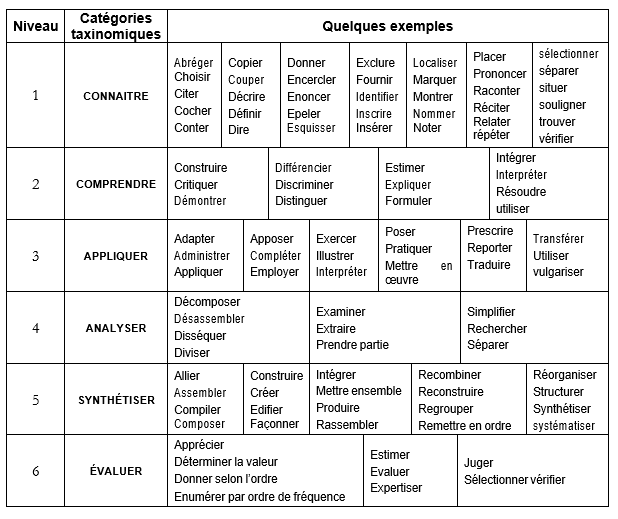 Schéma d’organisation du tableau
Schéma d’organisation du tableau
Présentation explicite des supports élèves
Où trouver :
les programmes et référentiels : Eduscol site pédagogique du Ministère http://eduscol.education.fr
des exemples de séance  : Site du CNED http://www.academie-en-ligne.fr 
des spécimens de manuels scolaires gratuits : sites des éditeurs